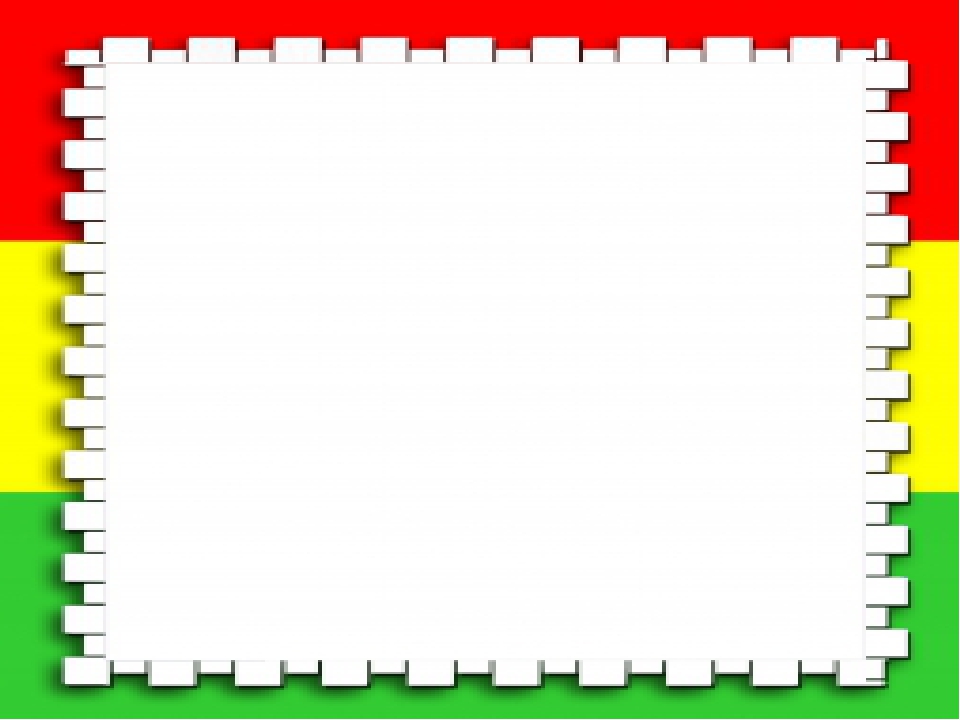 Коллективная работа макета - модуля«Безопасный перекресток»                Выполнили: дети и воспитатели                                       группы «Морской конек»
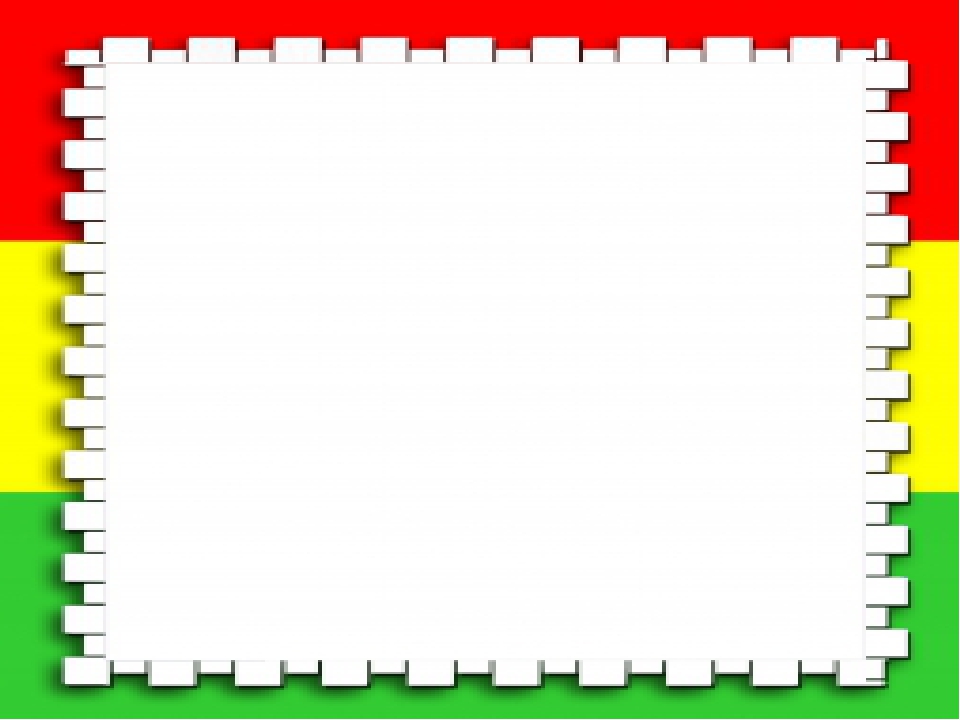 Макет-модуль «Безопасный перекресток»
Назначение: Макет предназначен для изучения правил дорожного движения, знакомства с дорожными знаками, дорожной разметкой, сигналами светофора. Данный макет мы изготовили с детьми группы, с ними будем изучать наш безопасный перекресток.
Цель: Изготовление макета как наглядного пособия для изучения правил дорожного движения, накопления социального опыта, на выработку устойчивых навыков правильного применения полученных знаний, пониманию процессов происходящих на дорогах.
Задачи:
познакомить и обучить детей основным терминам и понятиям ПДД;
сформировать и развить способности самостоятельности и ответственности в действиях на дороге; творческие и конструкторские способности; художественно-графические навыки;
 воспитать личность безопасного типа, имеющую осознанное и ответственное отношение к личной безопасности и безопасности окружающих.
       Макет «Безопасный перекрёсток» представляет собой наглядное пособие для изучения правил дорожного движения. Его можно применить на ООД  и в самостоятельной деятельности детей.
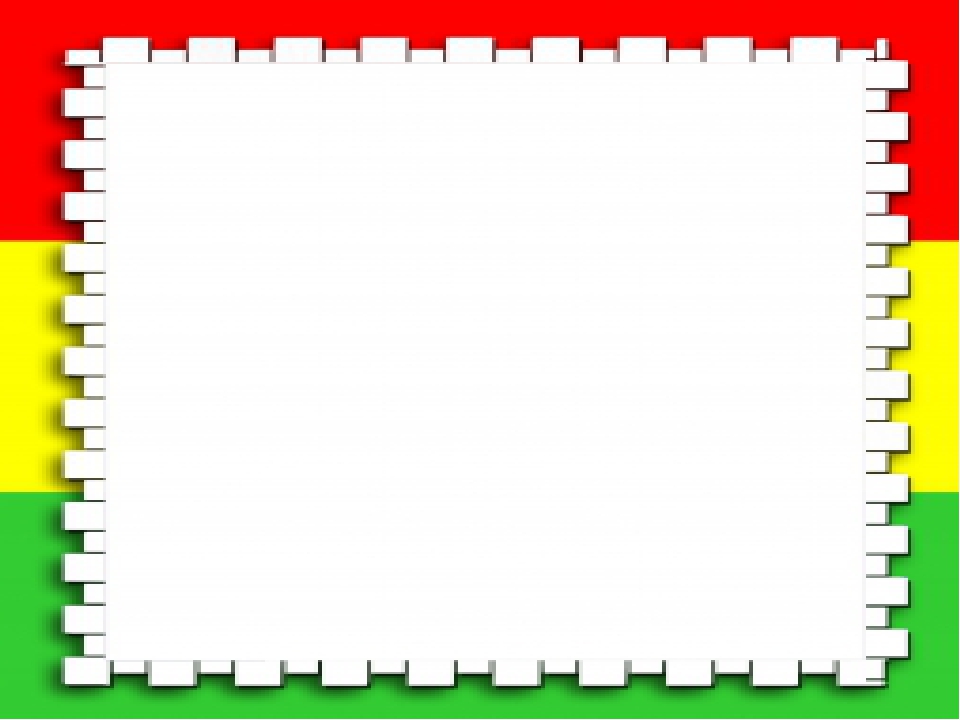 Изготовление светофора
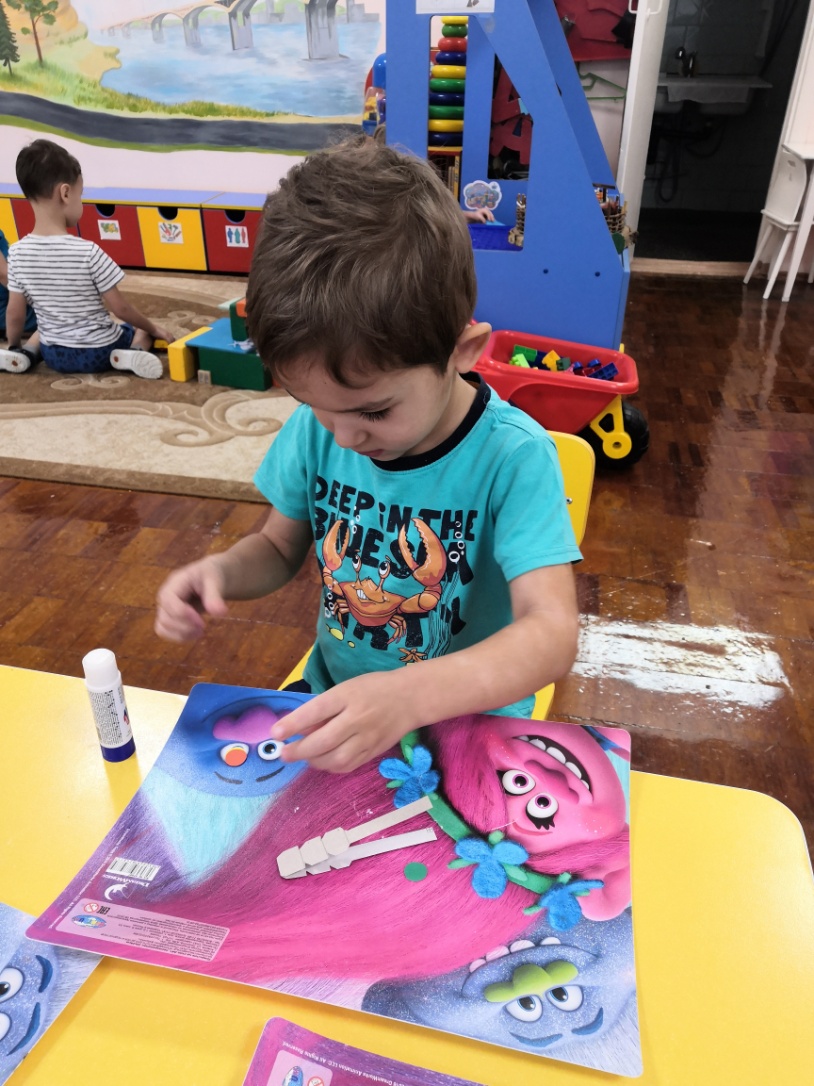 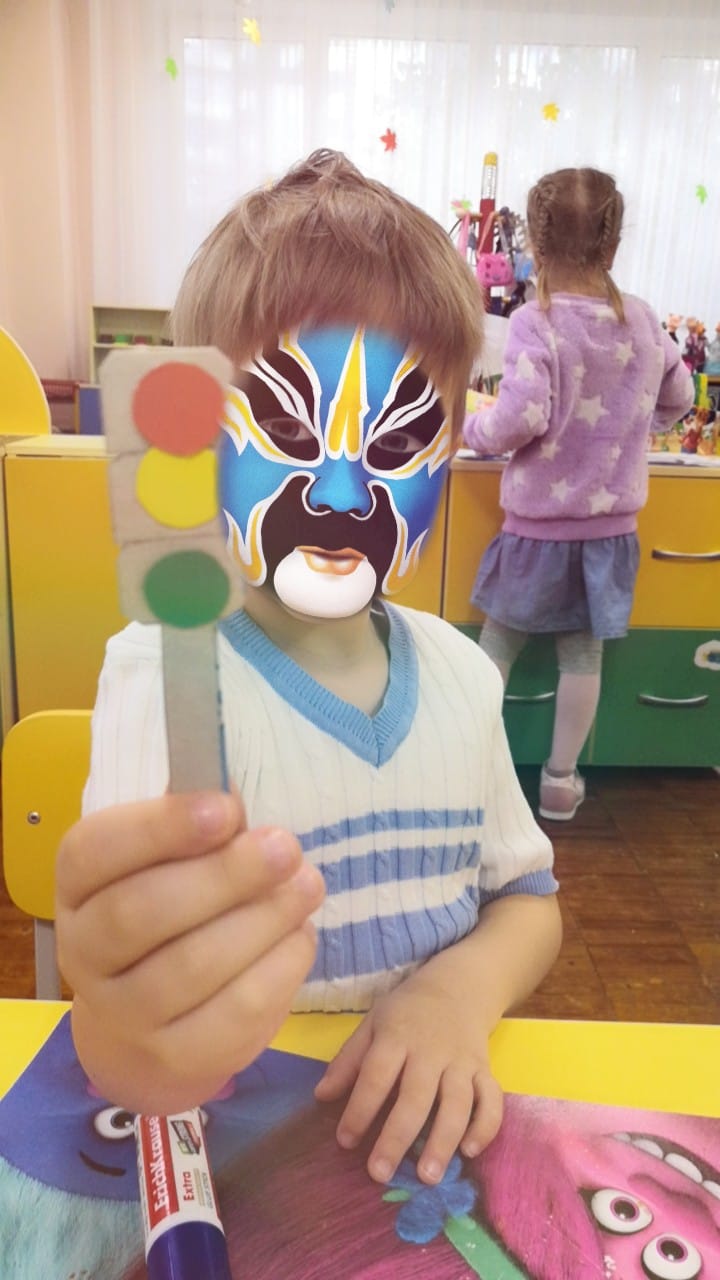 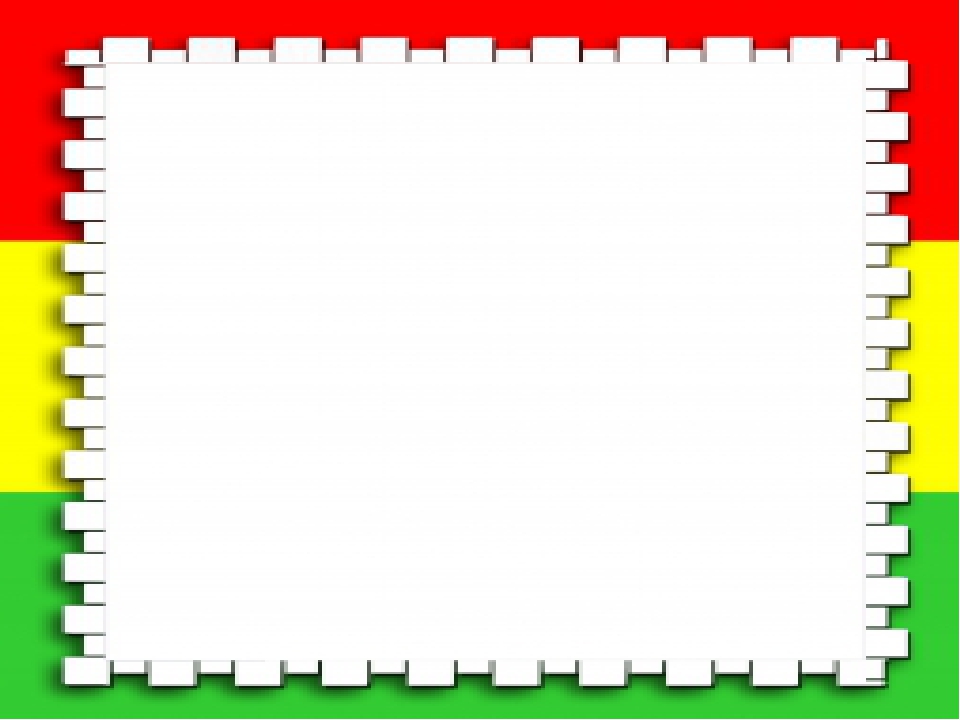 Изготовление деревьев
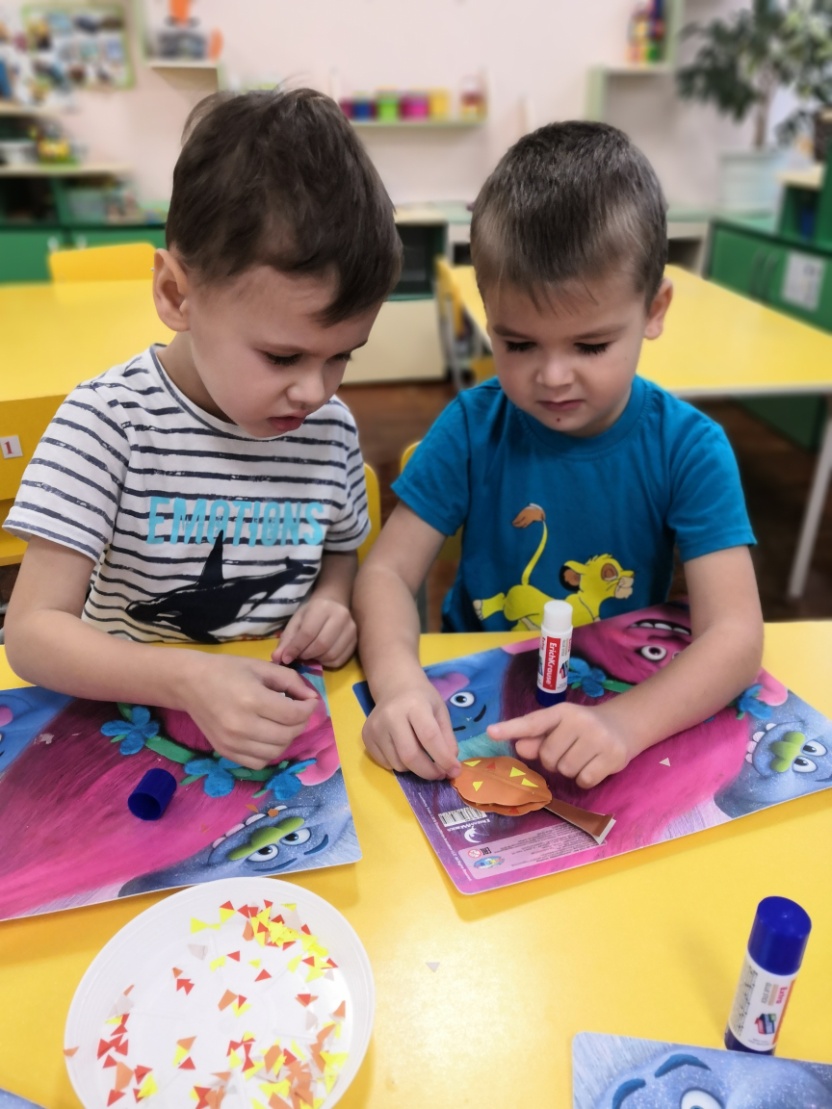 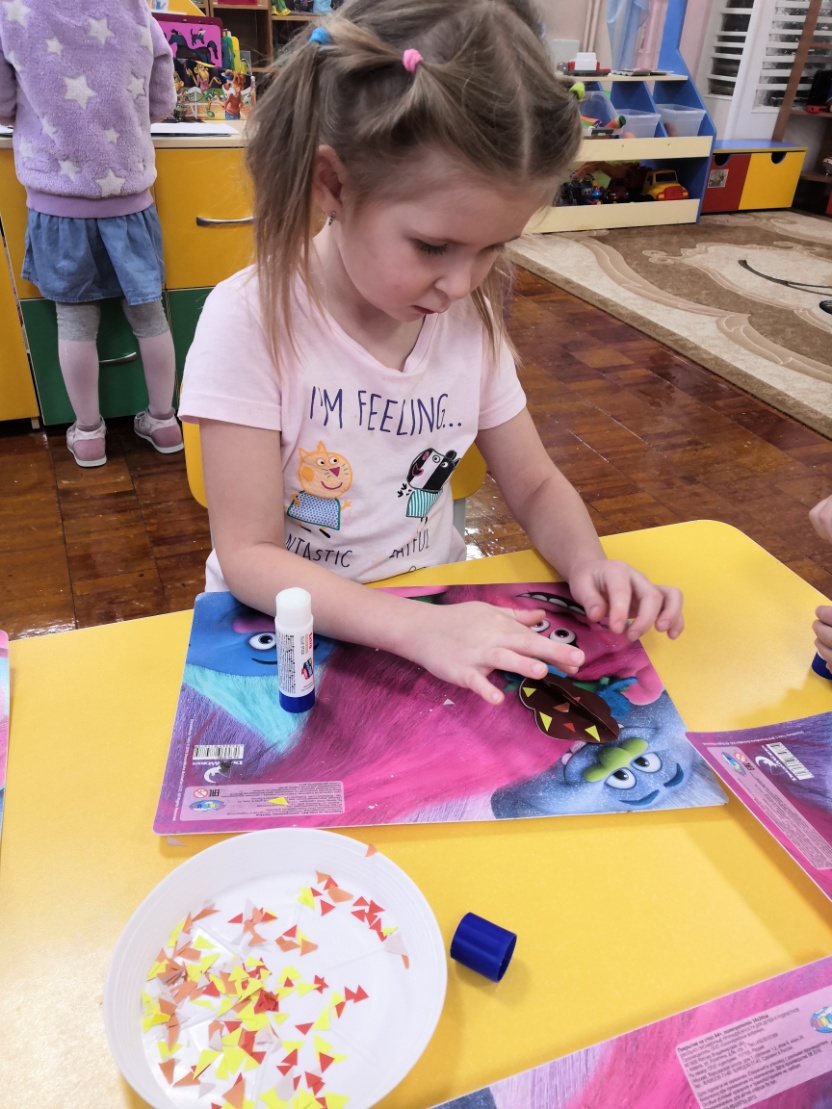 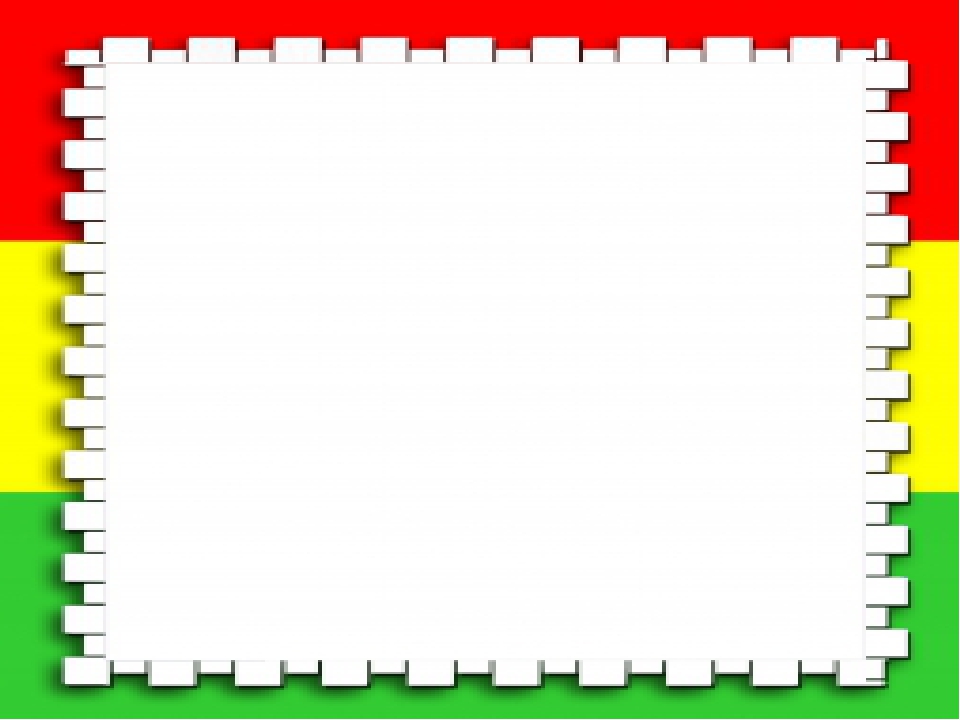 Вот такой макет - модуль«Безопасный перекресток» у нас получился!
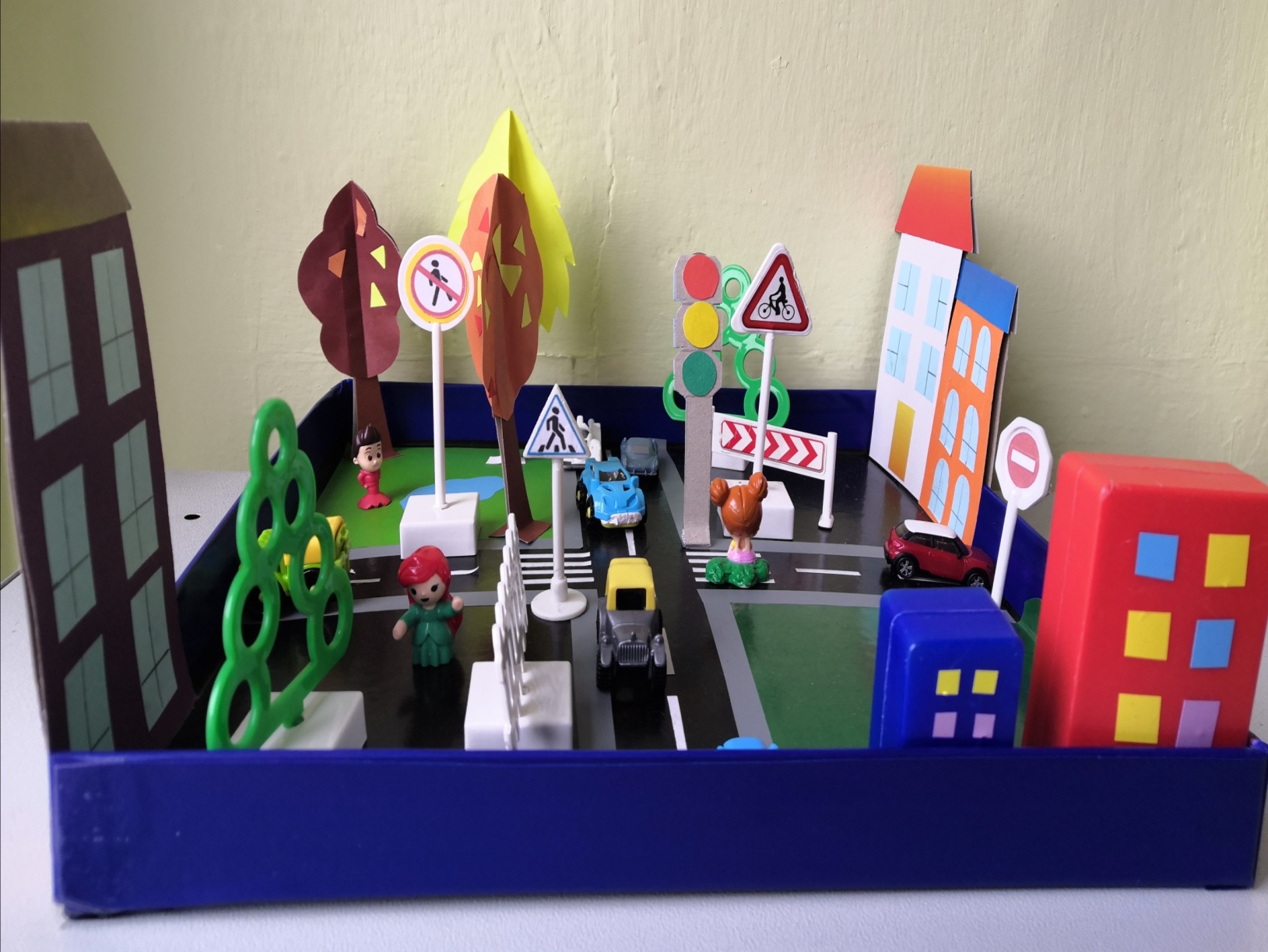 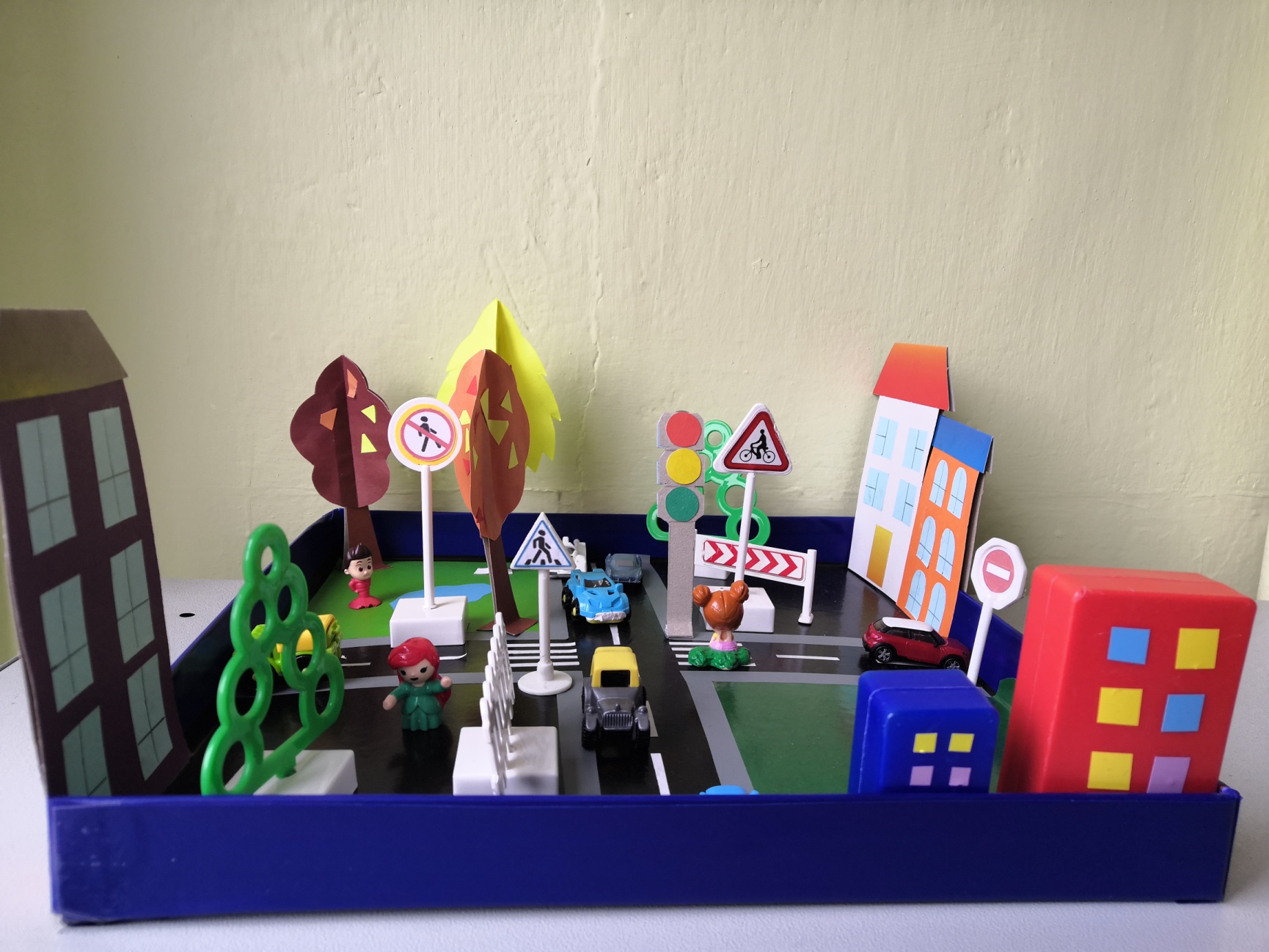 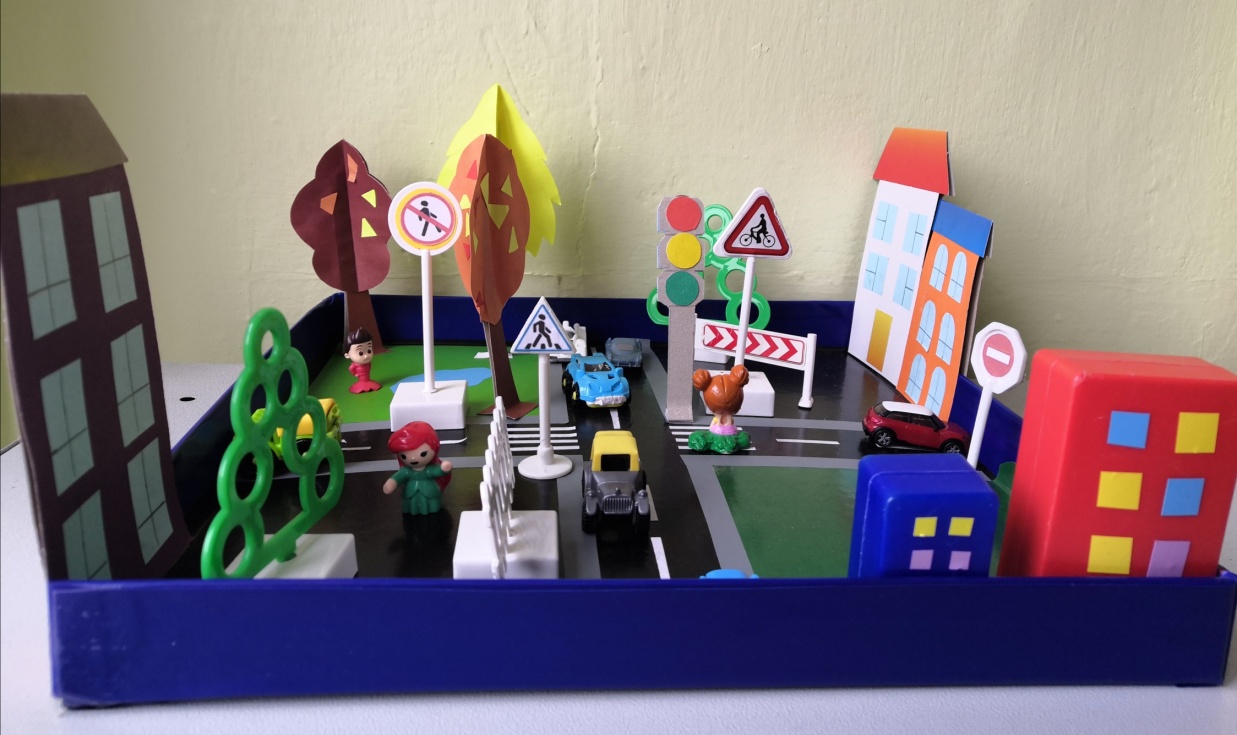 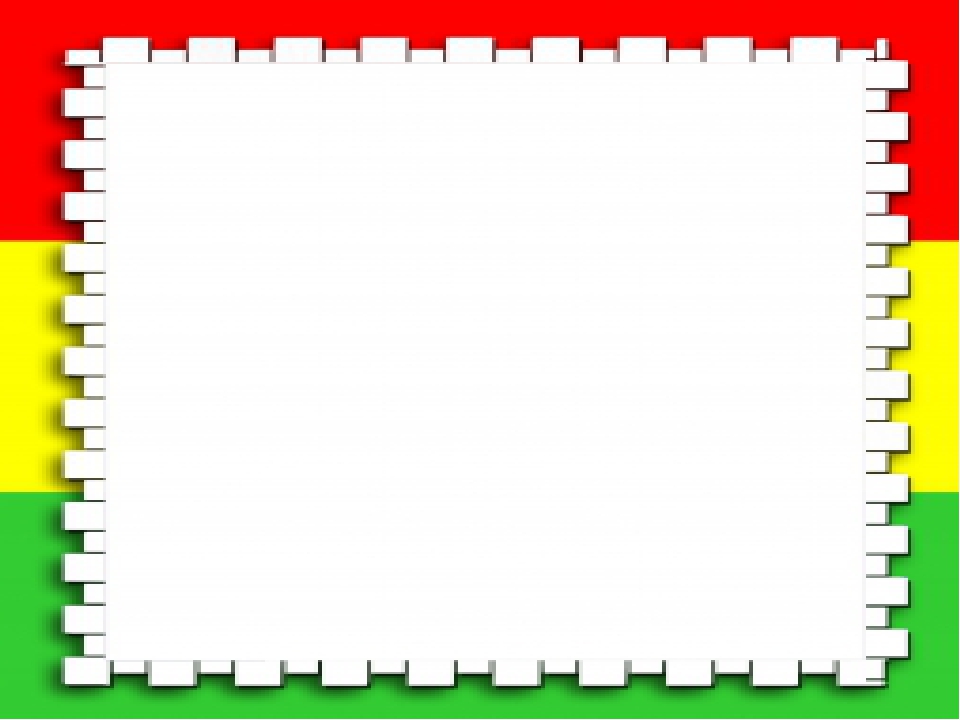 Там, где шумный перекресток,Где машин не сосчитать, Перейти не так уж просто, Если правила не знать!
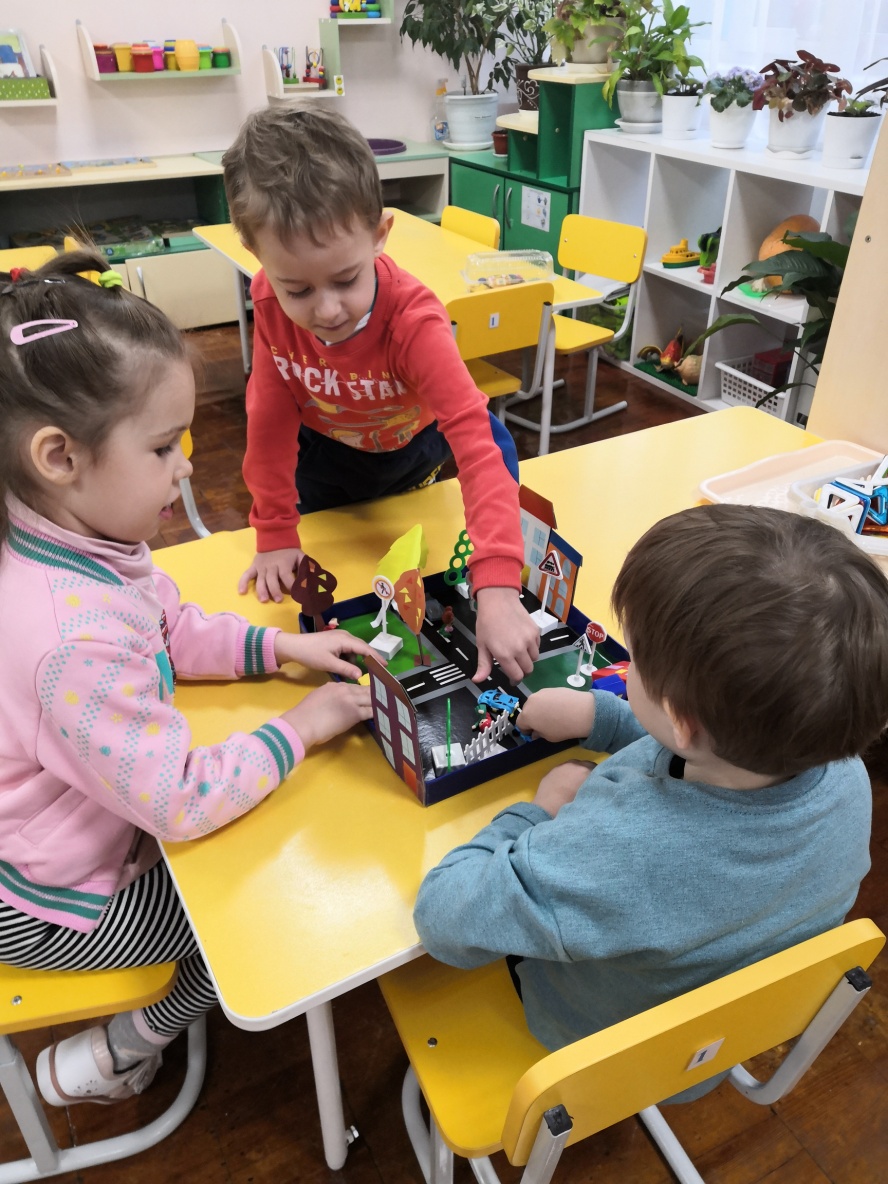